r-modes in superfluid neutron stars

Elena Kantor, Mikhail Gusakov
Ioffe Institute
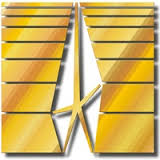 Rotating NSs support inertial oscillation modes, in particular r-modes, which are subject to gravitational-driven instability at any rotation frequency. Dissipation suppresses r-mode instability in a wide range of parameters. Only rapidly rotating and warm NSs are unstable with respect to r-mode excitation (“instability window”).
Typical instability window of an NS
B. Haskell, N. Degenaar, W. Ho, MNRAS, 424, 93 (2012)
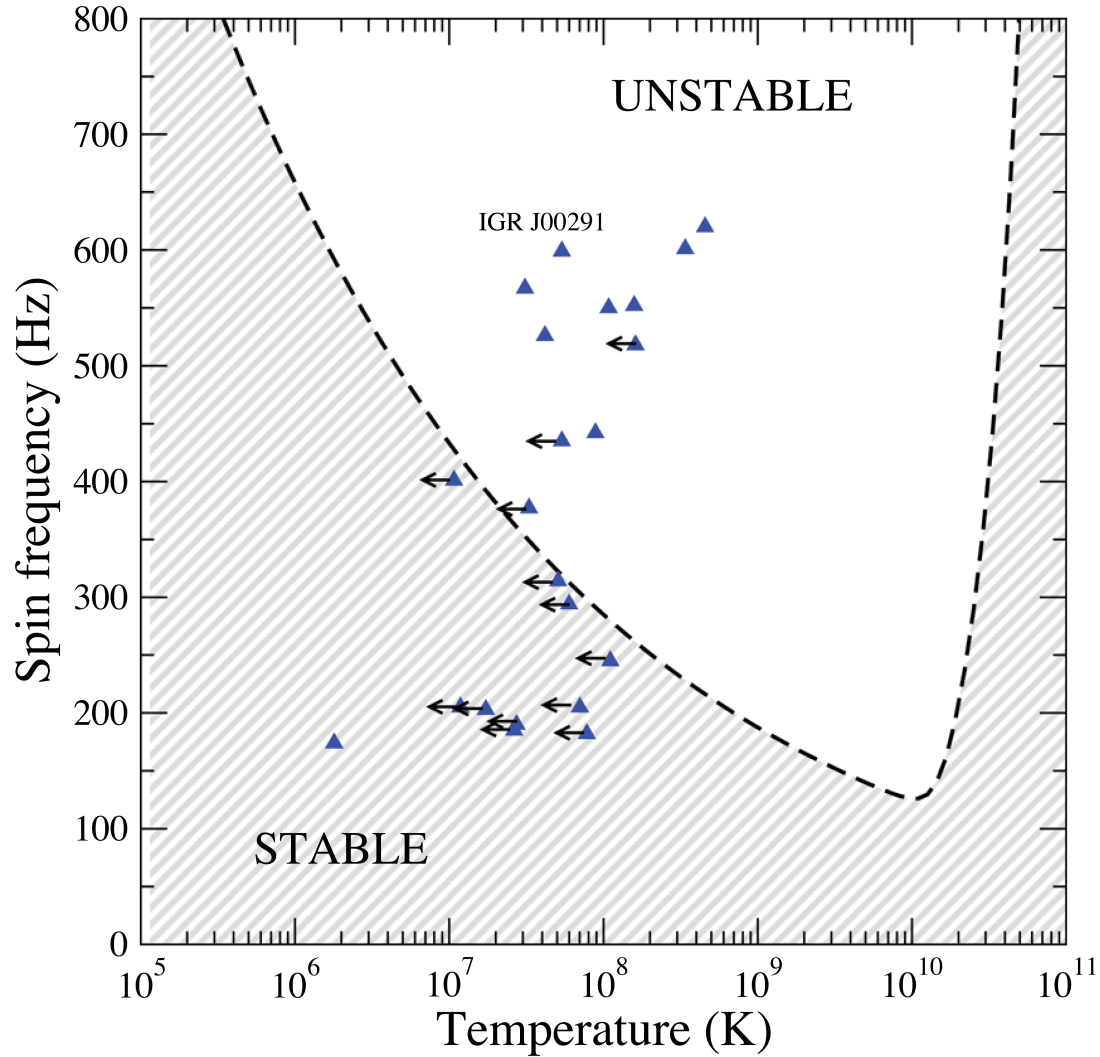 Observed spin frequencies and internal temperatures of NSs in LMXBs.
instability window
excitation time
viscous damping time
m=2
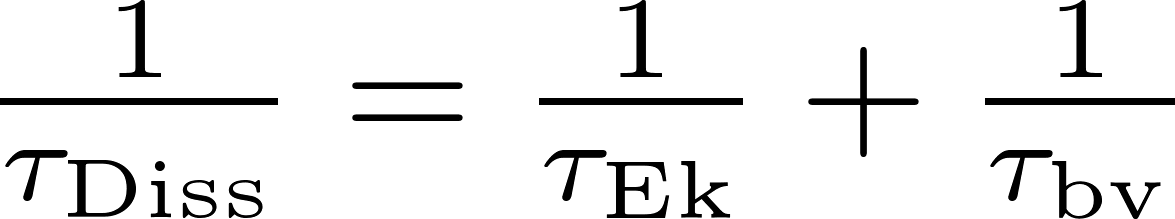 modified Urca
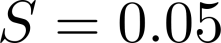 [Speaker Notes: Естественным ограничителем является кеплеровская частота, 
при которой звезда начинает терять вещество с поверхности.]
Standard scenario of NS evolution in LMXB predicts that probability to observe an NS in instability window is very small (Levin 1999)
Once an NS crosses the instability curve (in point B), 
r-mode amplitude increases to the saturation value 
(typically                      ) and rapidly heats the star and spins it down, so that the NS leaves the instability window. 


The probability to observe an NS in instability region is very small. 
But we see a lot of NSs there!
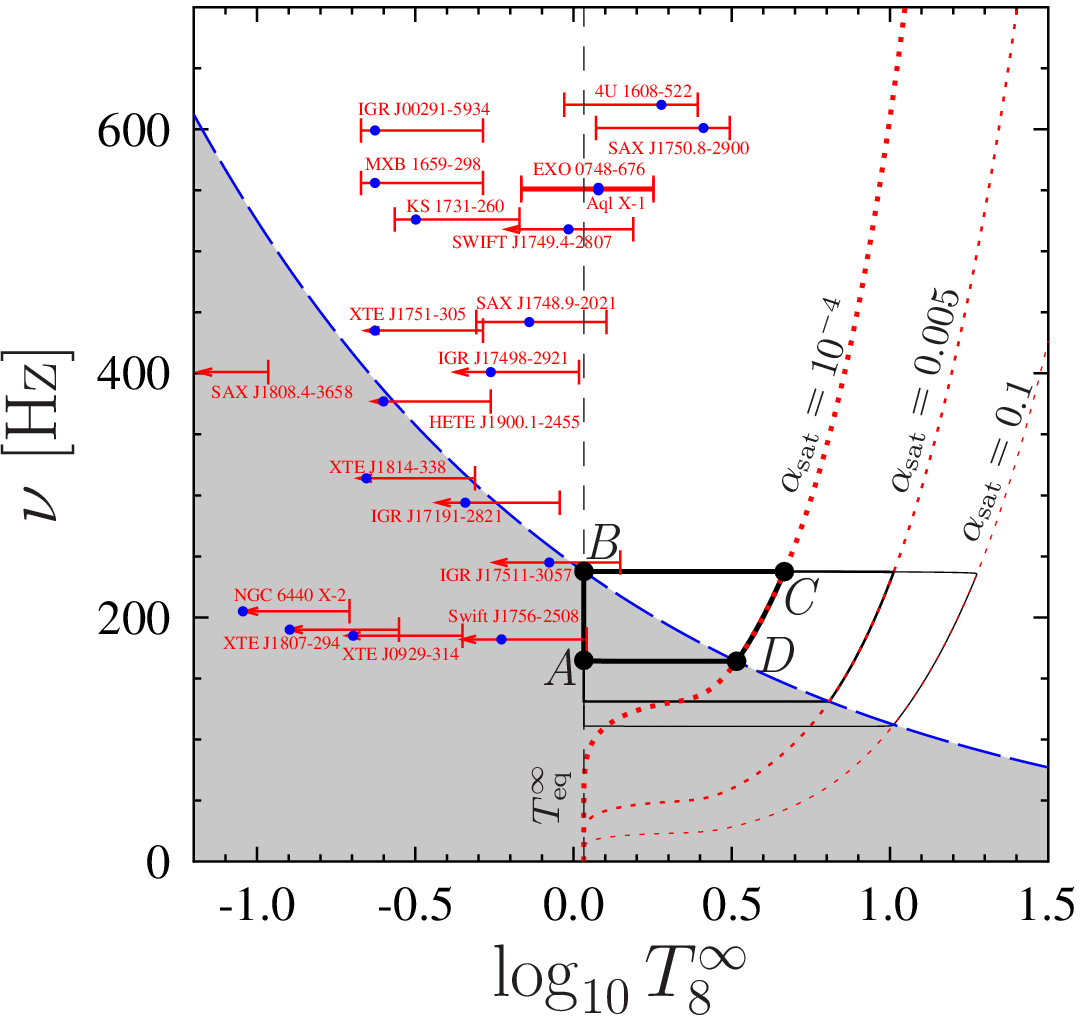 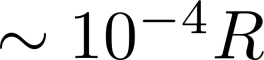 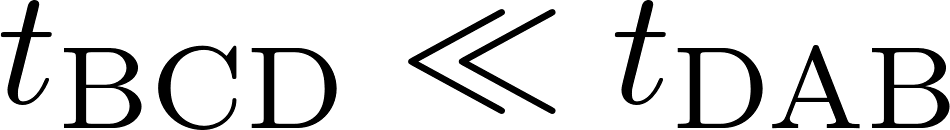 Gusakov, Chugunov, Kantor, PRL, PRD (2014) 
proposed that NSs in LMXBs may be stabilized due to resonance interaction of r-mode and superfluid inertial modes.
The inertial modes of the superfluid NS:
normal modes (r-modes)
superfluid modes
Are almost the same as in nonsuperfluid NS

Eigenfrequencies are temperature independent (matter is strongly degenerate)

Correspond to co-moving oscillations of superfluid component (paired neutrons) and normal component (all other particles)

Almost no dissipation due to mutual friction
Are absent in nonsuperfluid  NS

Eigenfrequencies are strong functions of NS temperature (because superfluid density is strong function of temperature)

Correspond to counter-moving oscillations of normal and superfluid components

Strongly damp due to very powerful mutual friction mechanism, that tends to equalize velocities of normal and superfluid components
Generally, normal and superfluid modes decouple and almost do not interact.
But at certain temperatures, when their eigenfrequencies are close, the interaction is strong.
The eigenfunctions of the superfluid mode admix to the eigenfunctions of the normal mode, and the latter experiences enhanced (resonance) dissipation due to mutual friction.
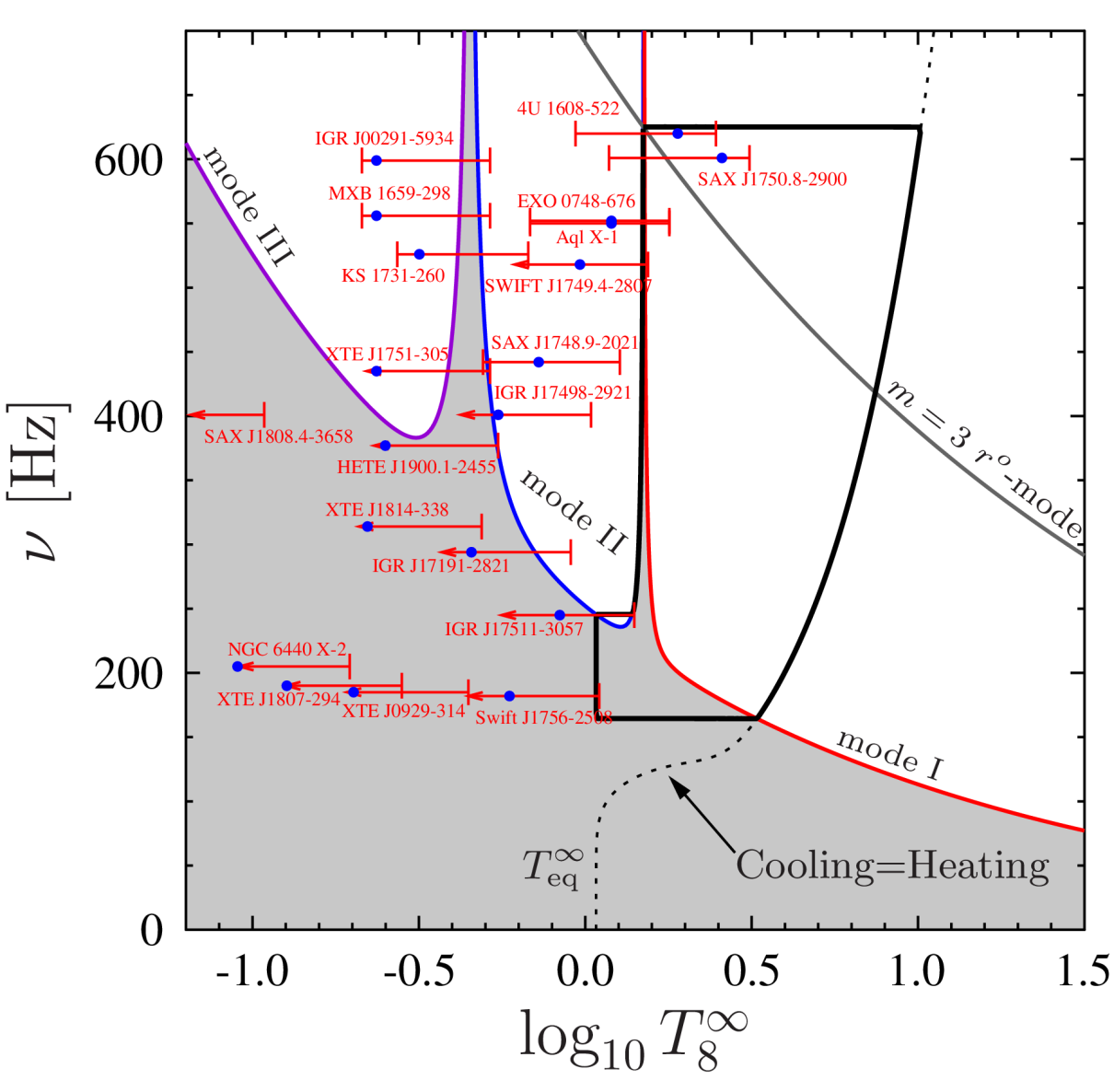 Gusakov, Chugunov, Kantor, 
Phys. Rev. D, 90, 063001 (2014)
r-mode can experience enhanced damping due to mutual friction at the temperatures corresponding to the resonances with superfluid modes. 

NS evolution proceeds along the stability peak.
Observed NS temperatures should correspond to the resonance temperatures in the oscillation spectrum.
It is important to calculate temperature dependent oscillation spectrum of superfluid rotating neutron star.

We present now the first such calculation.
We consider oscillations of slowly rotating Newtonian NS 
  in Cowling approximation.
We account for the superfluidity of baryons at finite temperature.
We consider npeμ composition.

We use Newtonian limit of the relativistic hydrodynamics of rotating superfluids  
(Lindblom, Mendell 1991; Gusakov 2016)
Consider perturbations                 in the frame co-rotating with the star.
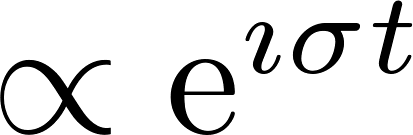 The system of equations describing 
Newtonian NS perturbations in weak-drag regime:
baryon displacement
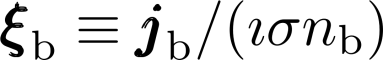 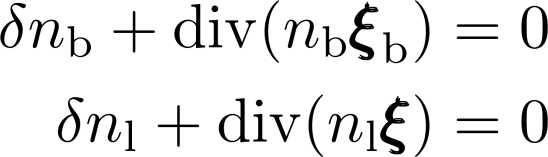 non-superfluid particle displacement
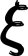 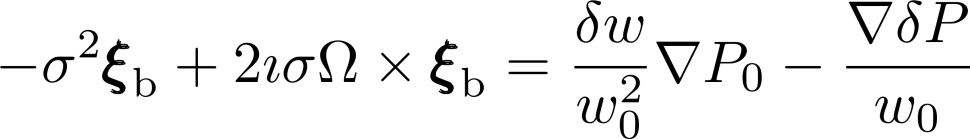 heat function
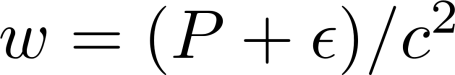 superfluid displacement
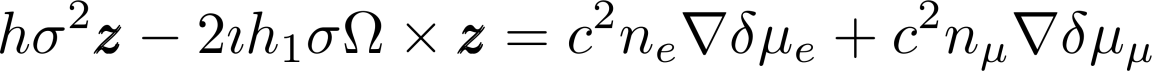 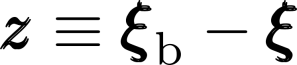 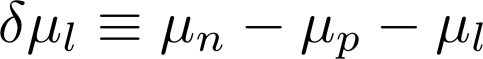 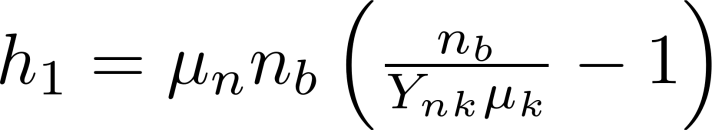 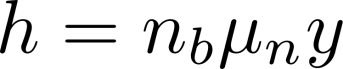 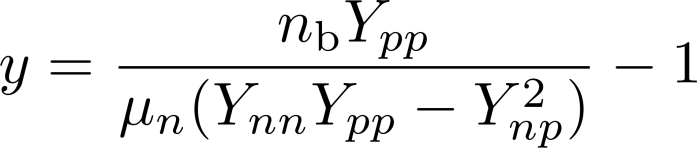 responds for the entrainment between neutrons and protons
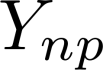 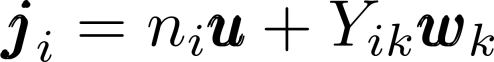 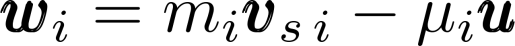 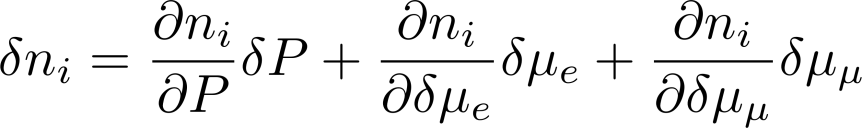 EOS:
We will look for the inertial modes in slowly rotating NS. We expand eigenmodes in Taylor series in rotation frequency, and consider only the first two terms of this expansion. We account for the oblateness of the NS due to rotation:







Ordering relevant for inertial modes:
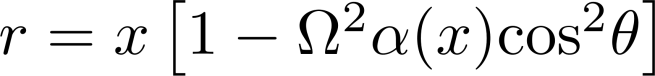 Barotropic surfaces                             .
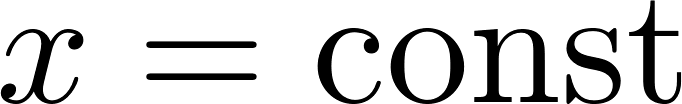 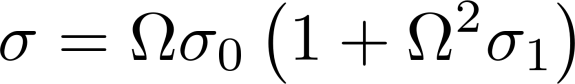 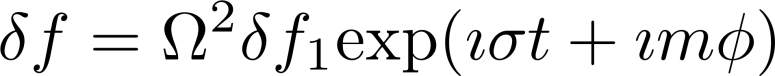 We will look for purely toroidal solutions in the leading order in        (r-modes).
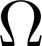 In the leading order equations decouple into two systems:

continuity equation for baryons + Euler equation (normal modes)





[continuity equation for baryons - continuity equation for electrons (or muons)] + superfluid equation (superfluid modes)
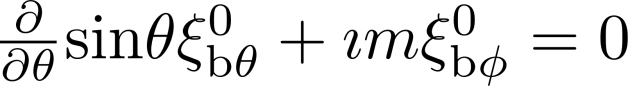 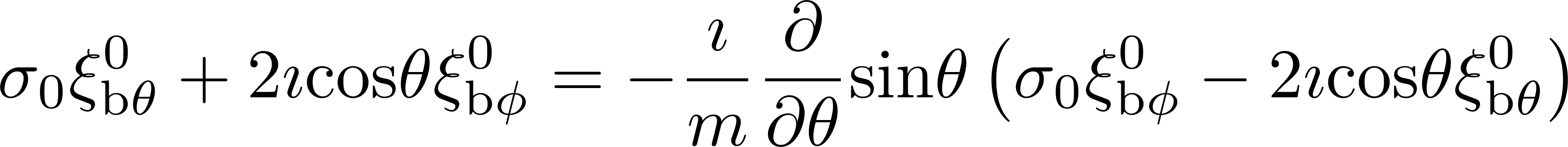 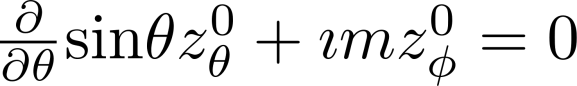 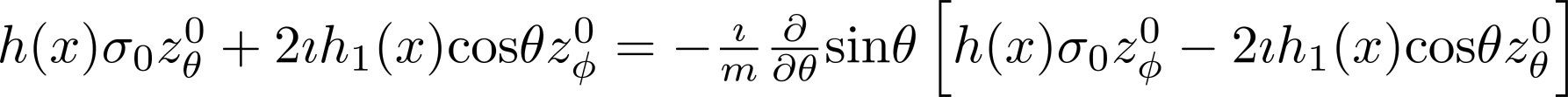 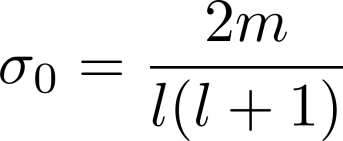 normal modes
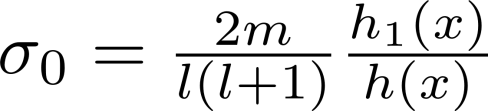 superfluid modes
Generally, there is no global frequency for superfluid modes, thus there are no purely toroidal superfluid modes.
But, if
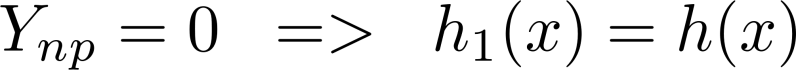 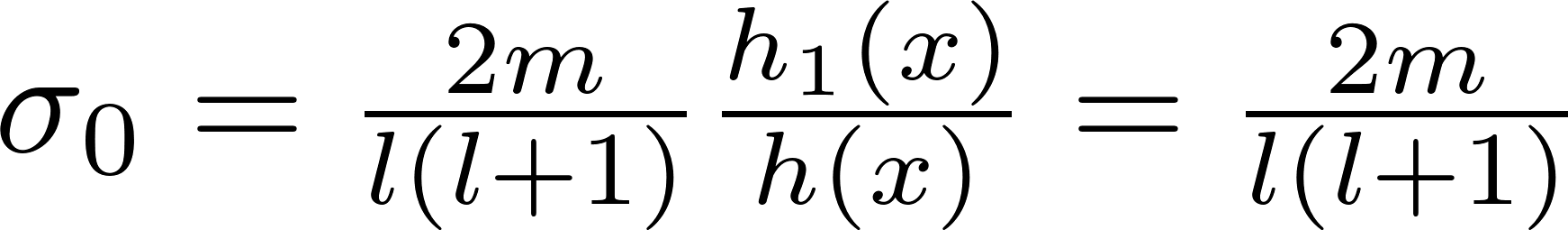 Eigenfrequencies of normal and superfluid modes in the leading order coincide.
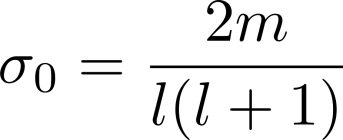 Eigenfunctions:
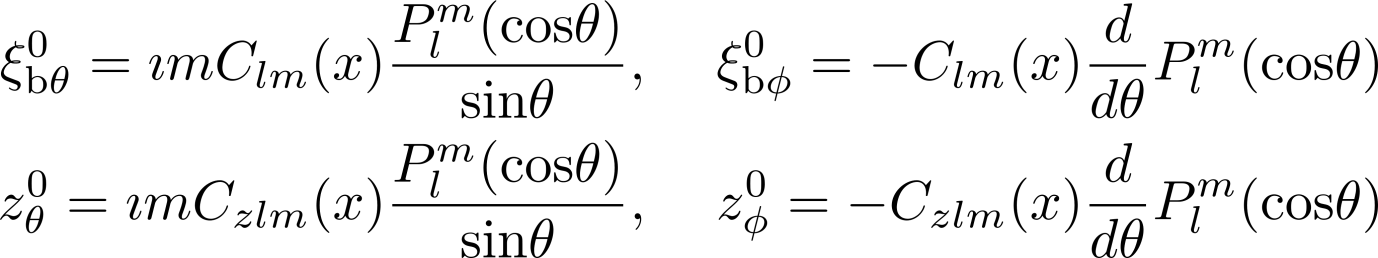 In what follows we assume that                  .
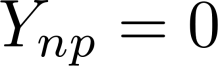 may be a reasonable approximation
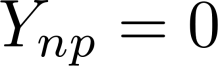 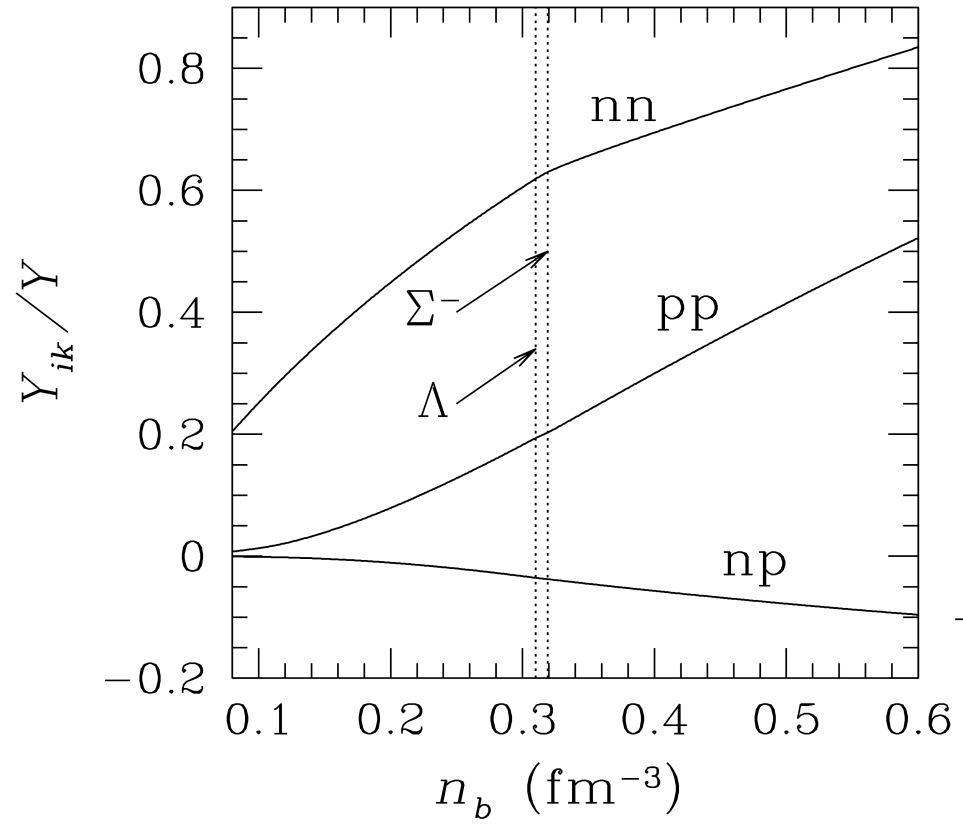 Normalized entrainment matrix versus baryon number density for the third equation of state of Glendenning (Glendenning, ApJ, 293, 470, 1985)
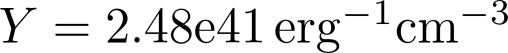 Gusakov, Kantor, Haensel 2009
Not so easy… See the end of the talk.
To calculate dissipation we need to know eigenfunctions                                 . In the leading order in        eigenfunctions                                  are not restricted. To determine them we need to proceed to the next order in       .
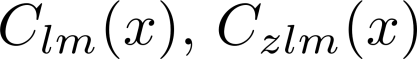 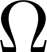 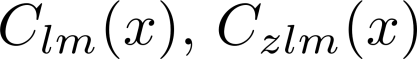 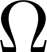 Expanding equations
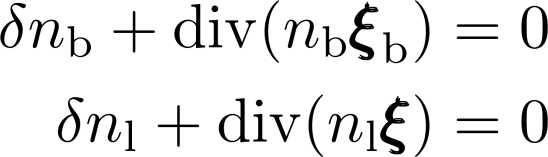 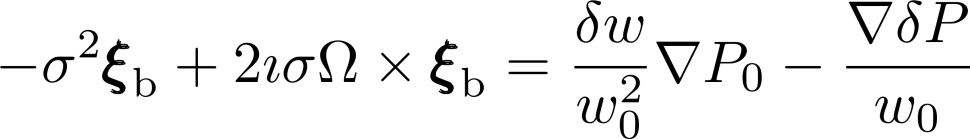 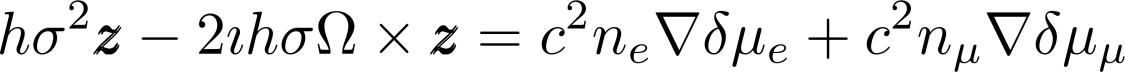 to the second order in the rotation frequency
we find that only                 r-modes are possible

we find        and                                  .
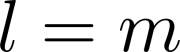 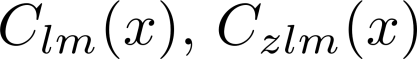 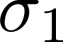 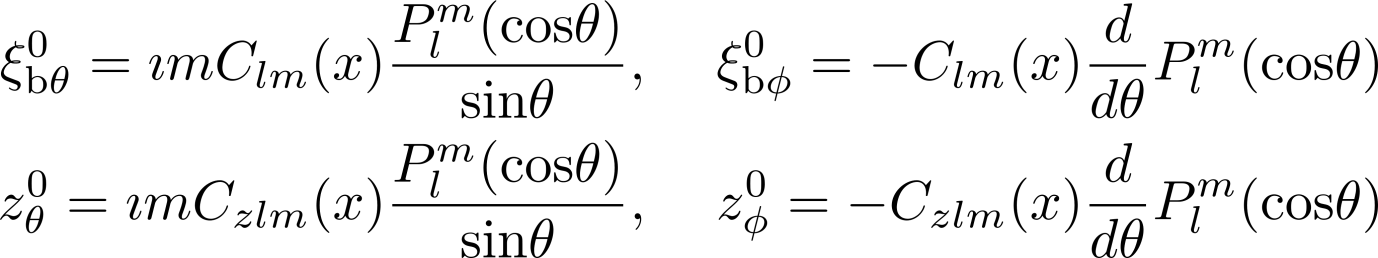 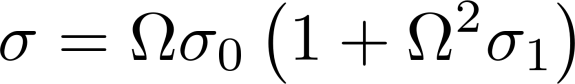 Numerical results. Physics input
EOS: parameterization (Heiselberg & Hjorth-Jensen 1999) of APR (Akmal, Pandharipande, Ravenhall 1998).
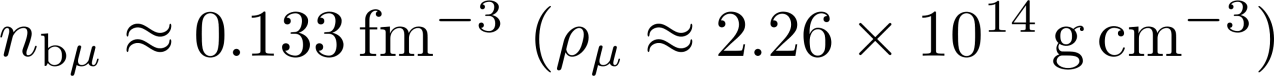 Superfluidity model
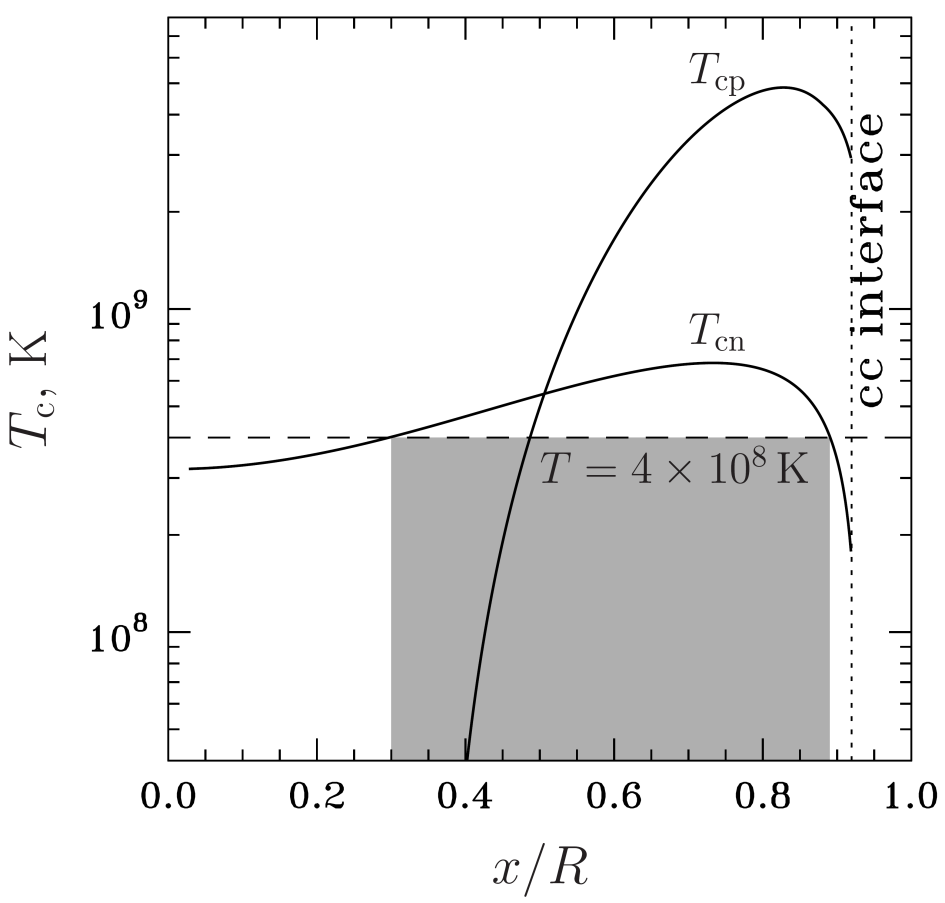 With the decrease of the stellar temperature 
the size of the SFL-region increases.
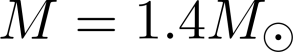 superfluid region at
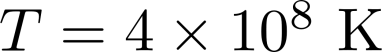 two and three layer configurations are possible
Two models:  Model I – npe matter, Model II – npeμ matter
Numerical results. Spectrum
Model I – muons are disabled (npe composition)
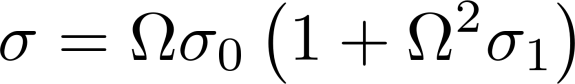 Only two r-modes:

normal-like 
(practically temperature independent)

superfluid-like 
(depends on temperature)
Model I
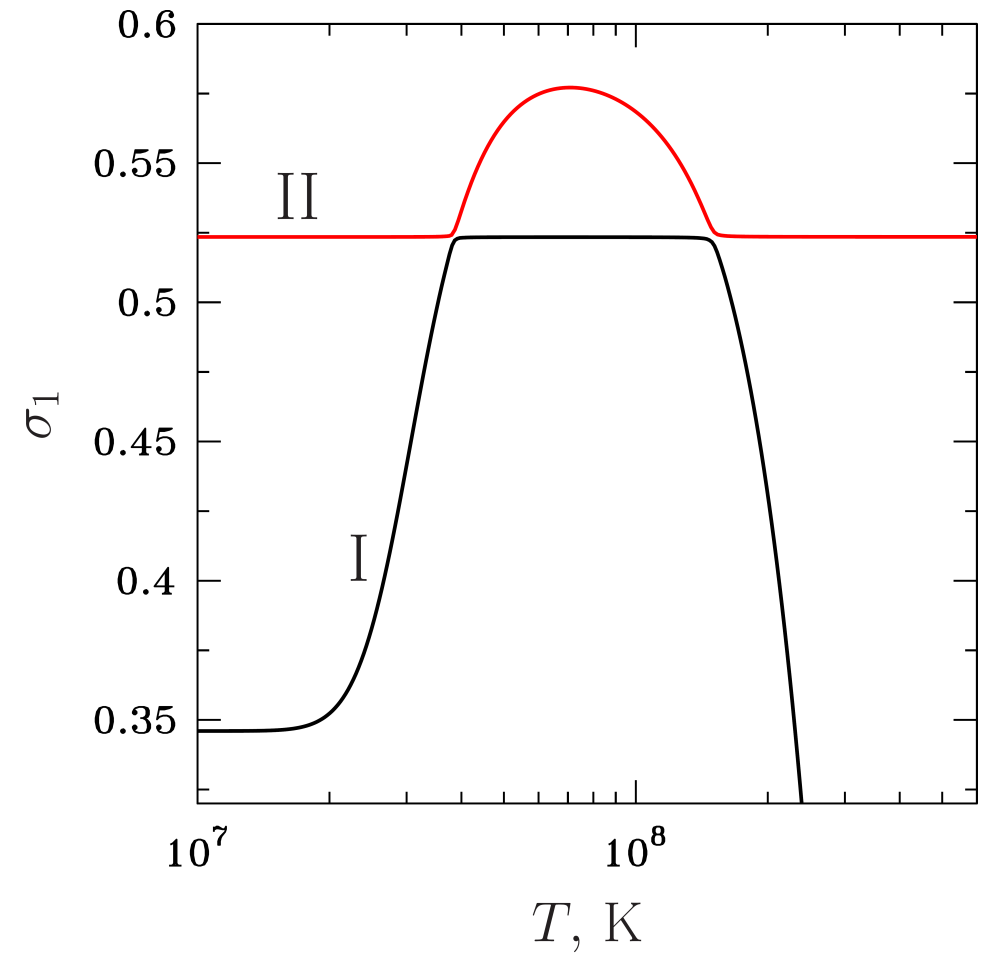 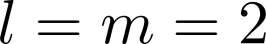 avoided crossings
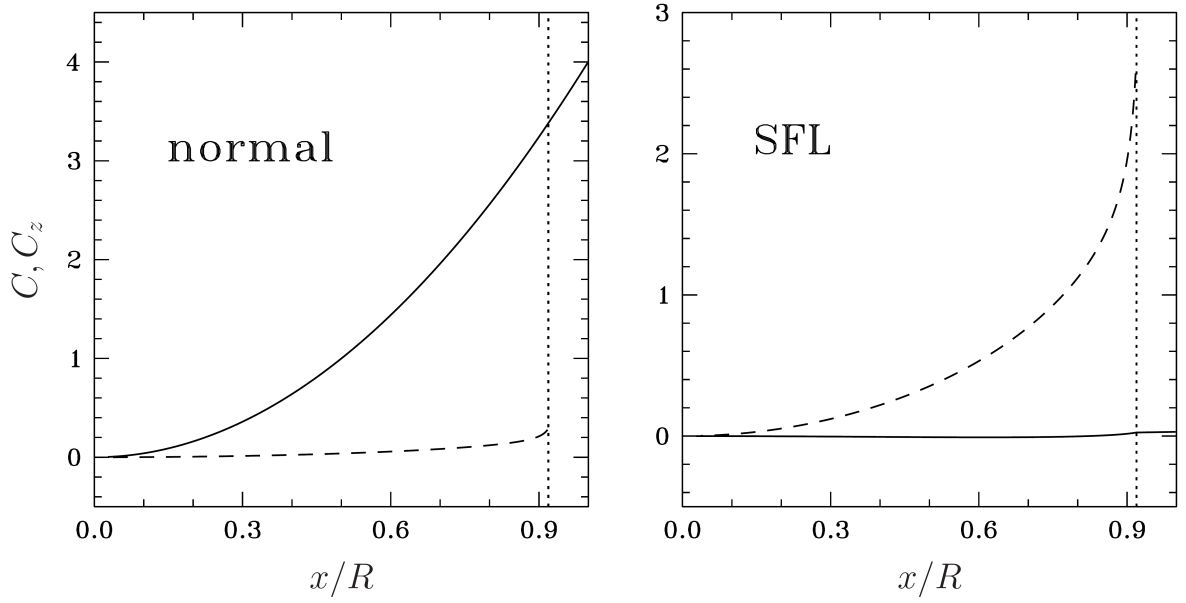 II
I
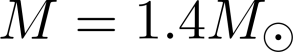 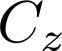 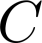 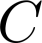 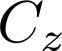 Eigenfunctions  
for                          ,
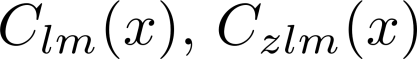 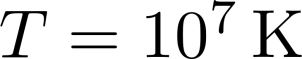 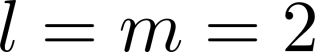 Model II – npeμ composition
Infinite set of 
r-modes
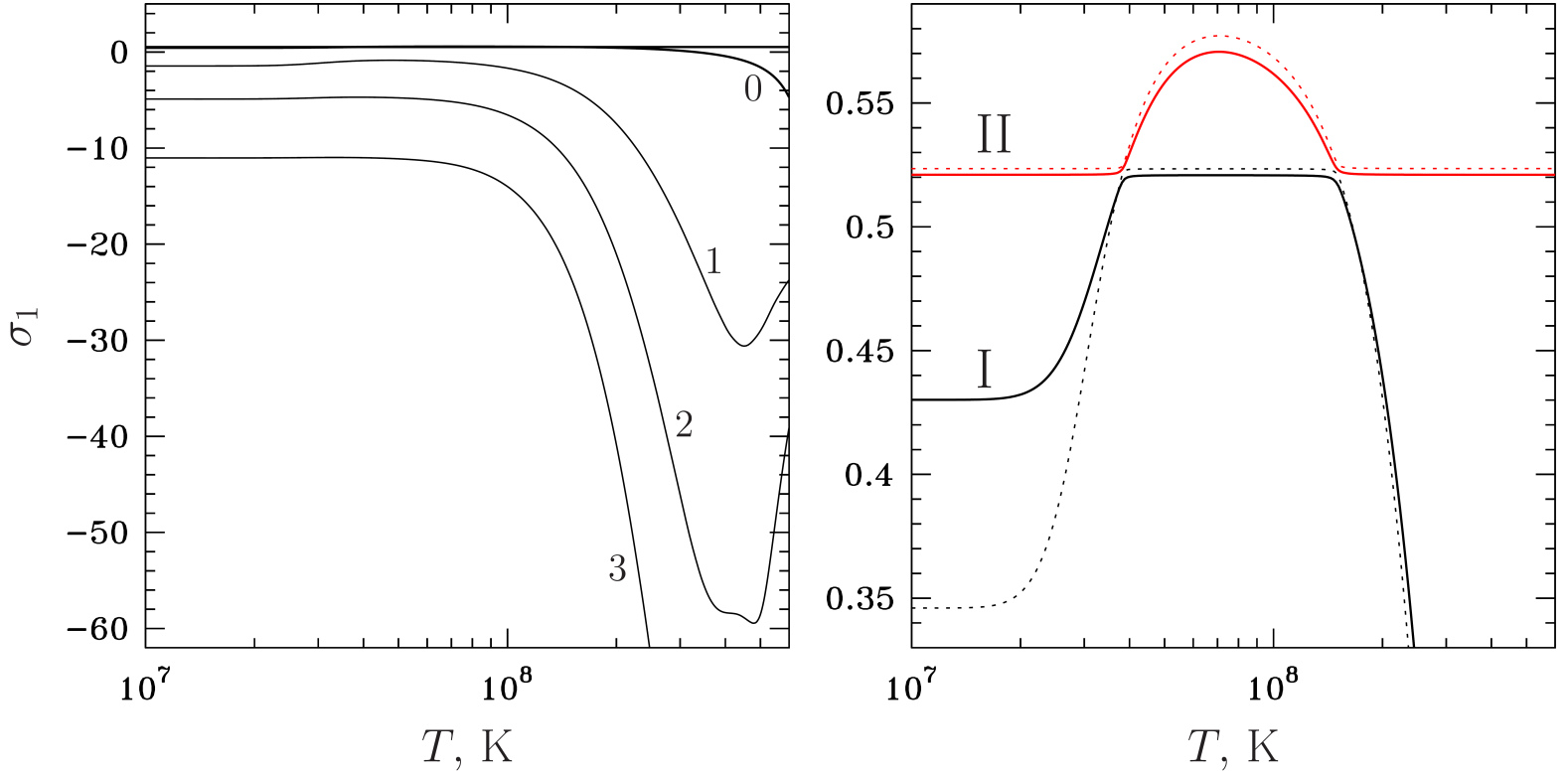 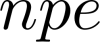 Model II – npeμ composition
Infinite set of 
superfluid r-modes with nodes
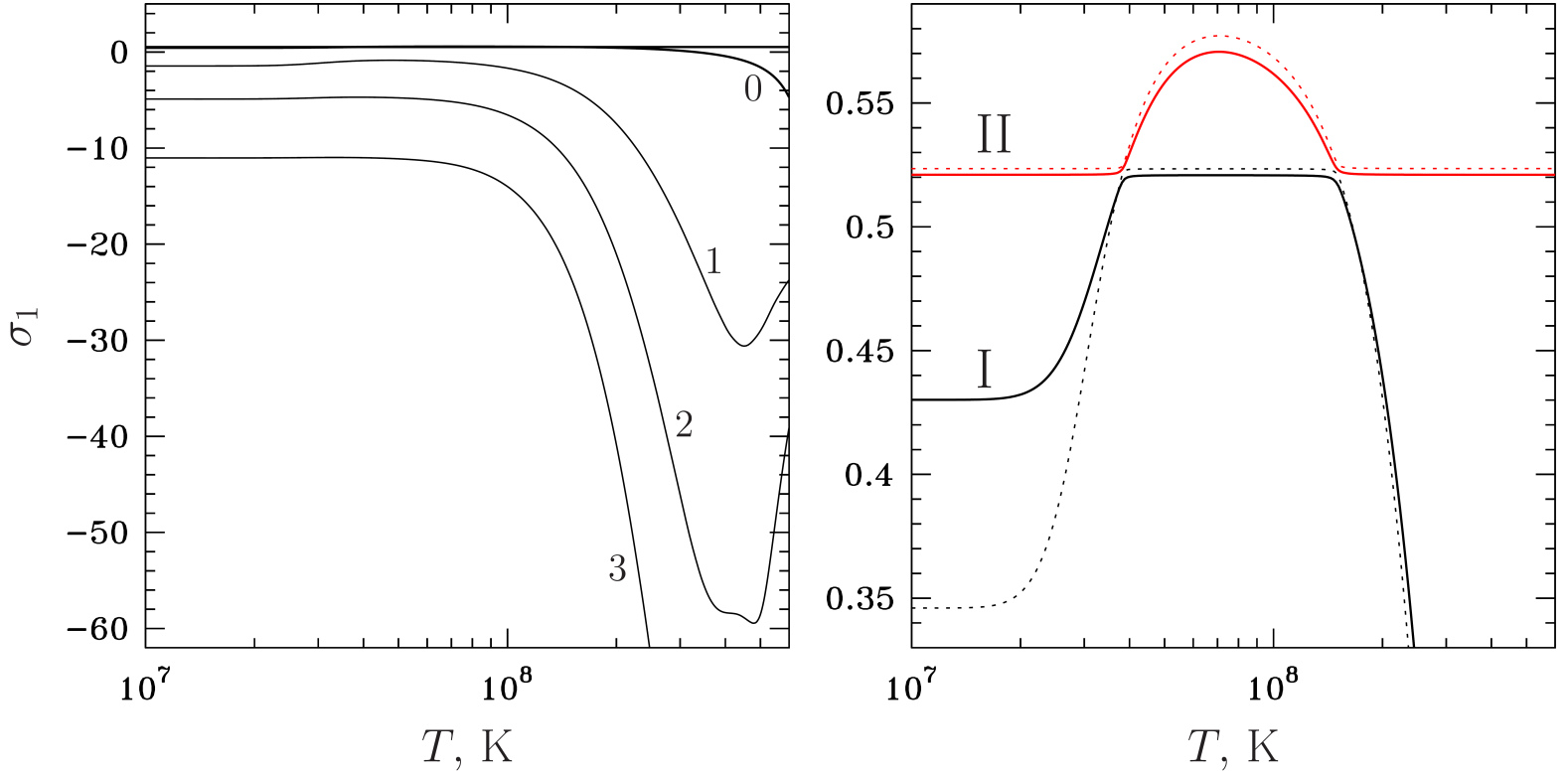 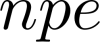 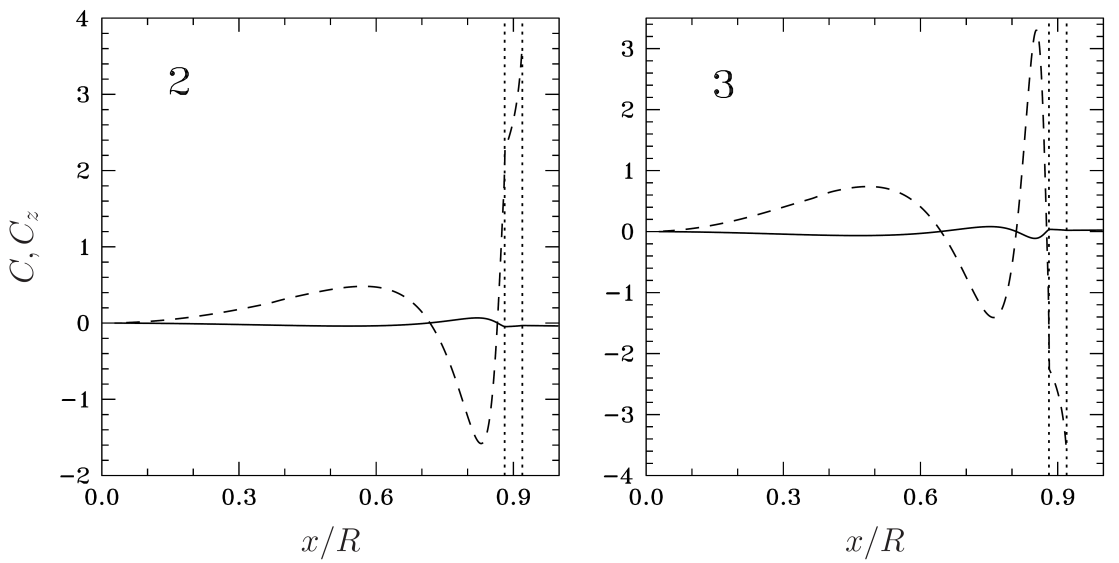 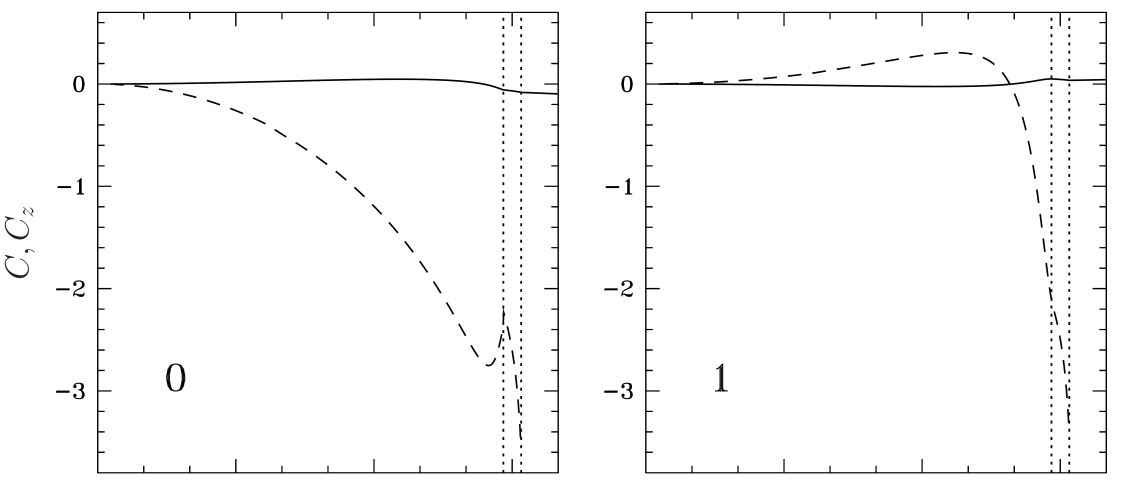 Eigenfunctions of superfluid r-modes
Model II – npeμ composition
Only r-mode without nodes experiences avoided-crossings with normal r-mode.




Infinite set of 
superfluid r-modes with nodes
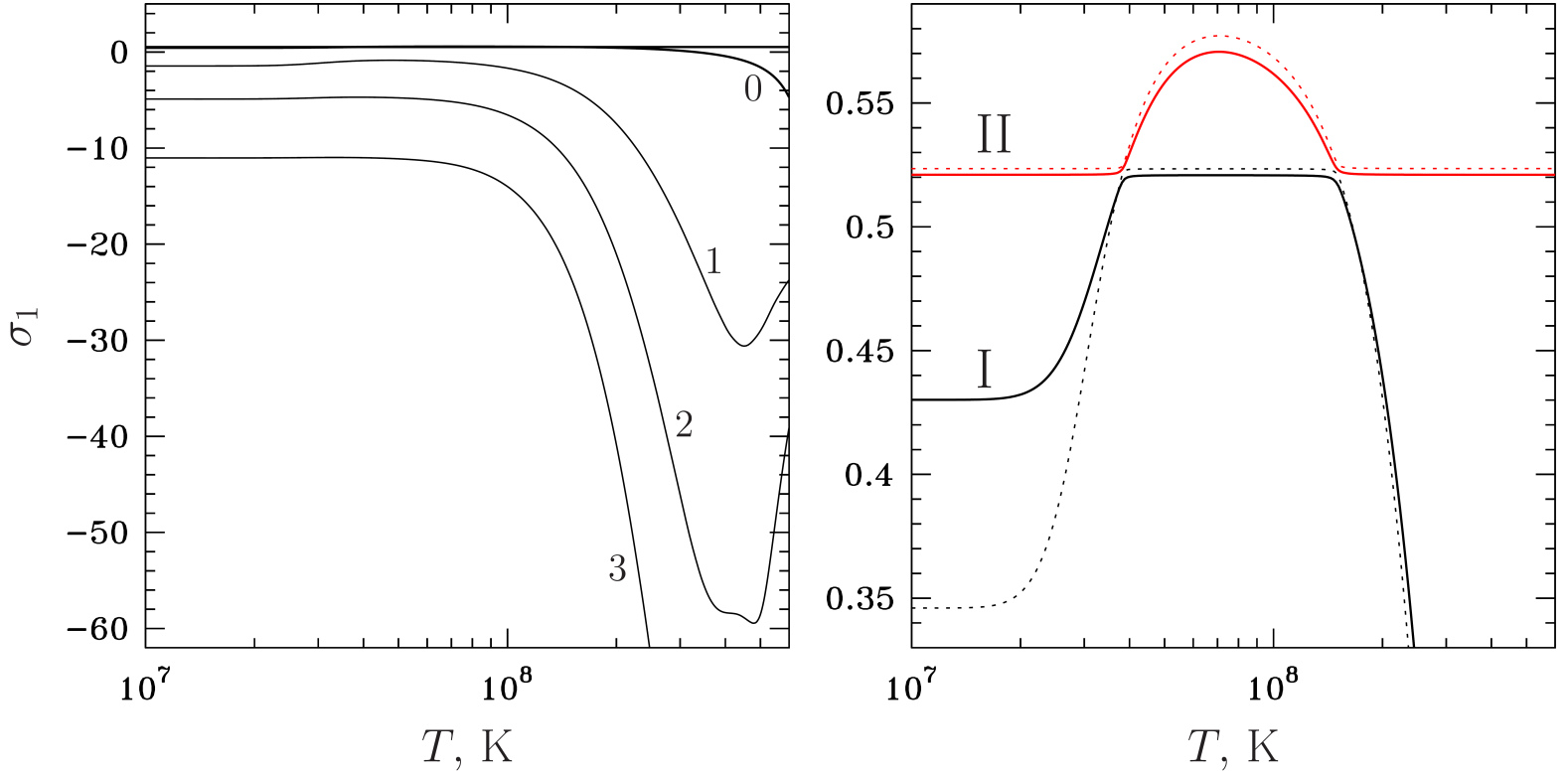 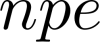 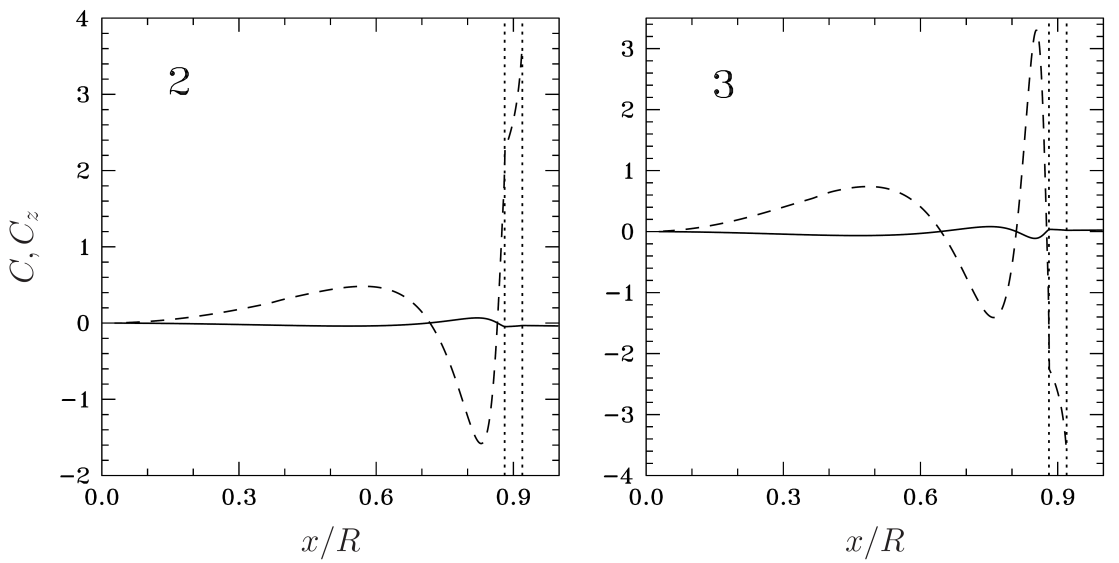 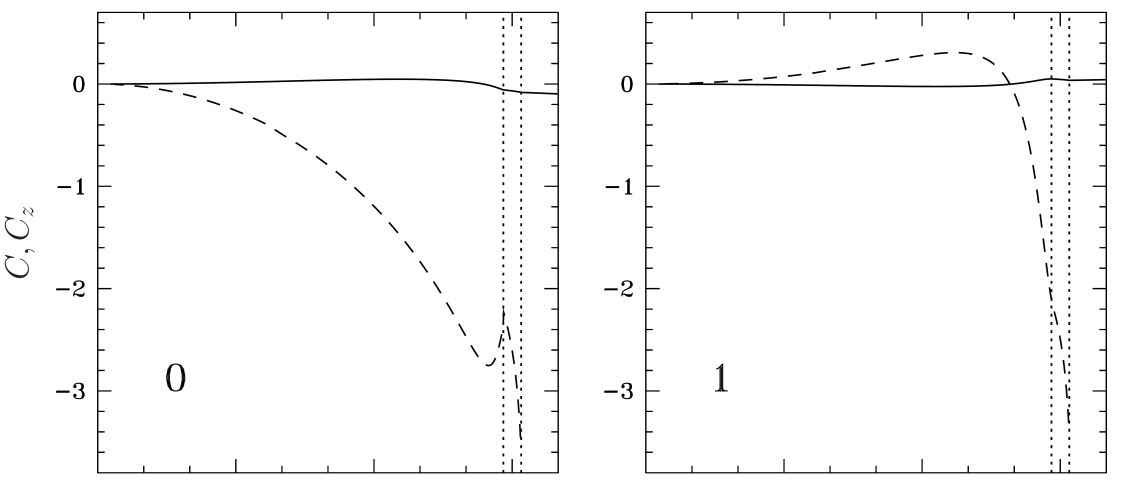 Eigenfunctions of superfluid r-modes
Why muons affect the spectrum so much?
Consider inertial modes (              ). Continuity equations for electrons and muons in the leading order:
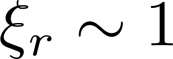 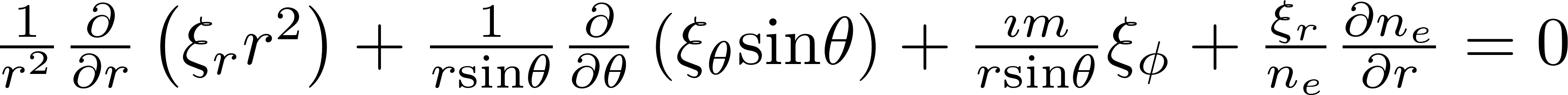 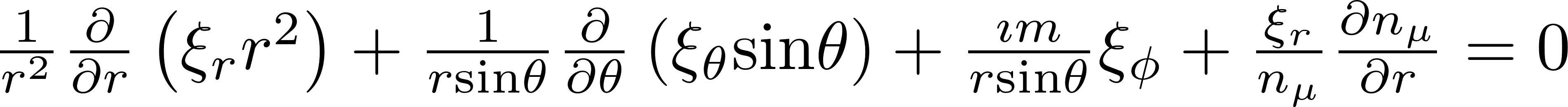 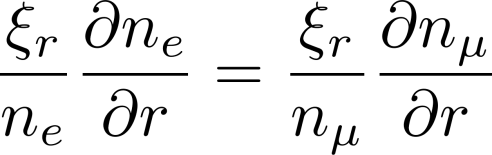 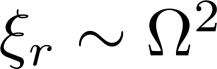 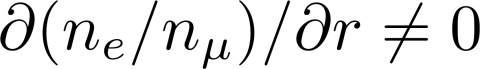 It cuts some inertial modes in npeμ matter in slow rotation limit!
In the superfluid npe matter we have no such restriction (neutrons move with different velocity, protons are non-stratified                   ), thus       can be         .
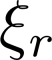 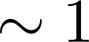 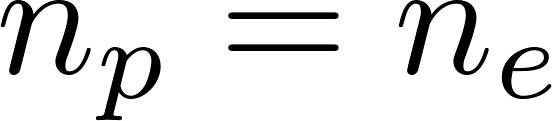 The class of inertial modes in npe matter in richer!
Superfluid npe matter is non-stratified 
(Brunt-Vaisala frequency vanishes, Gusakov, Kantor 2013)
Admixture of muons stratifies superfluid matter (Kantor, Gusakov 2014).

Thus, in superfluid non-stratified npe matter 
full set of inertial modes exists in slow rotation limit; 
in superfluid stratified npeμ matter some inertial modes 
transform into superfluid r-modes.
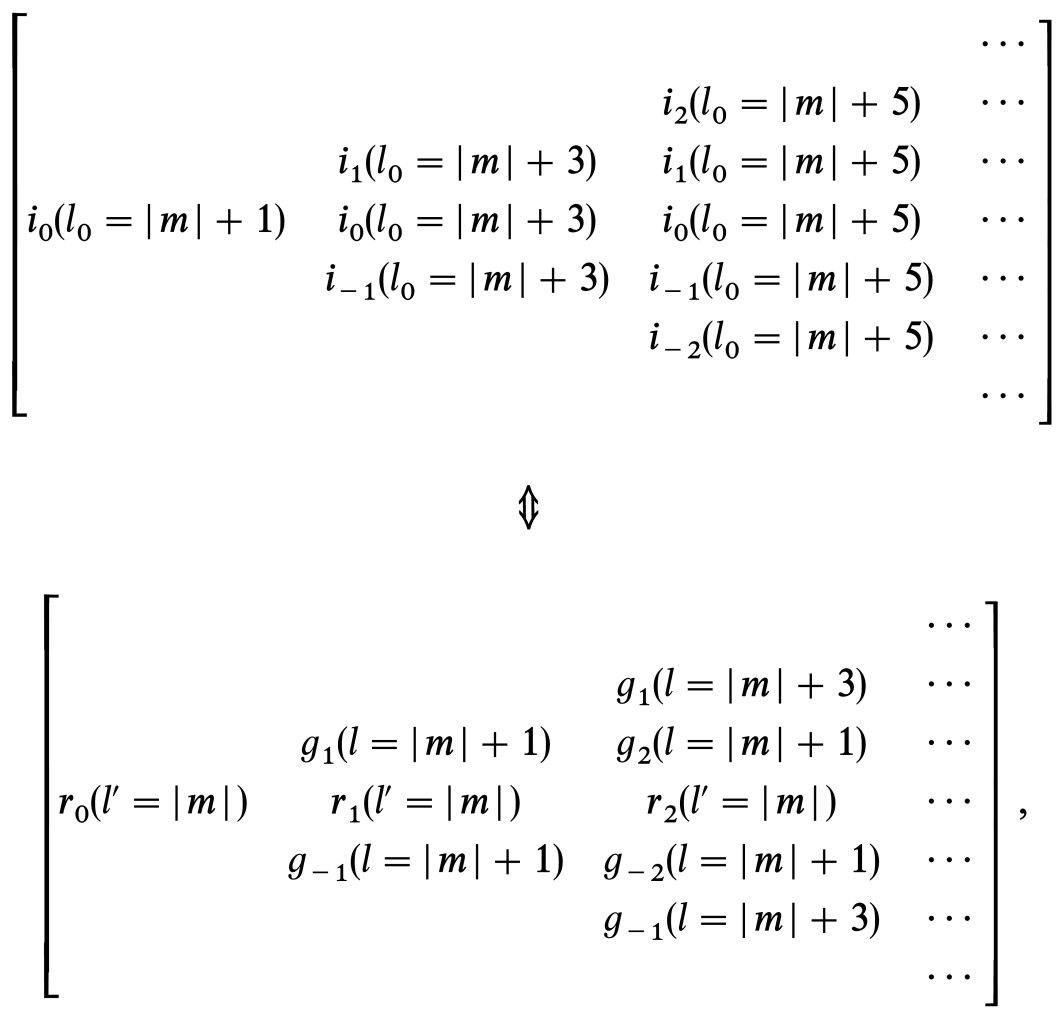 The same as in non-superfluid matter
(Yoshida, Lee 2000):   

non-stratified matter supports 
inertial modes in slow rotation limit; 
in stratified matter inertial modes transform into r-modes or g-modes
correspondence rule
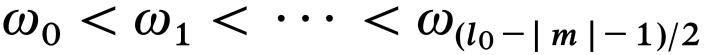 In analogy with non-superfluid matter, we suggest that at slow rotation
superfluid inertial       -modes of npe NS transform into 
superfluid r-modes with nodes in npeμ NS;
2.      superfluid inertial                     -modes of npe NS transform into 
g-modes in npeμ NS.
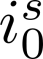 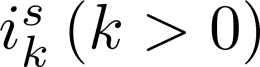 Lee & Yoshida 2003 considered superfluid npe NS and found that 
-modes experience avoided crossings with normal r-mode;
2.                        -modes have higher frequencies 
and do not experience avoided-crossings with normal r-mode.
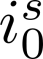 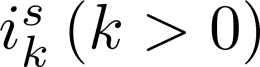 Admixture of muons 
transforms       -modes into superfluid r-modes studied here;
increases frequencies of                      -modes letting them go to the corresponding g-mode frequency at slow rotation.
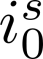 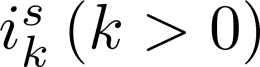 Thus, in the problem discussed here, normal r-mode can experience 
avoided-crossings with superfluid r-modes only.
How small should be         ?
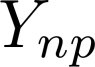 =>      no global frequency for the purely toroidal solution in the leading order in      . 
Instead generally we find x dependent eigenfrequency which should be regularized to some global value by an admixture of poloidal component. 
Smaller          , smaller admixture is needed.
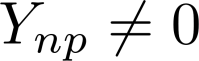 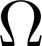 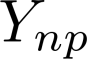 At the first glance: if                                                                                      




If the eigenfrequency for the purely toroidal solution varies weakly through the star then the effect of the second order rotational corrections is more substantial than the effect of non-zero         .
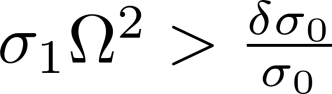 variation of purely toroidal eigenfrequency through the star
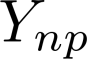 Not so easy
In npeμ matter                        =>                         in the leading order in rotation frequency.
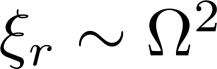 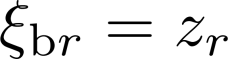 leads to excitation of                 and hence                   .
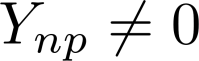 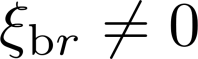 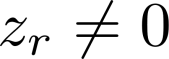 On the other hand, superfluid and normal modes are decoupled with a good accuracy. In the limiting case of the perfect decoupling this means that superfluid modes do not excite baryon displacements       . 

perfect decoupling  =>  superfluid inertial modes have to be completely pushed out from the npeμ region at                  . 

In reality the decoupling is not perfect and        can be excited by superfluid modes to some extend in npeμ region, however the above consideration clearly indicates that decoupling leads to at least partial expulsion of the eigenfunctions from npeμ region at                 . Thus even small value of            can in principle substantially modify superfluid eigenmodes if decoupling is good. 

All this complicated behavior is driven by the interplay of three small parameters –  rotation frequency,         , and decoupling parameter.
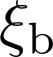 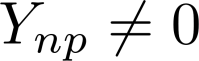 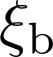 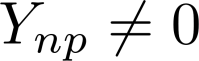 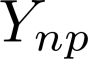 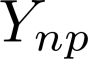 stratification by muons is crucial for the spectrum of superfluid NS if we are talking about rotation frequencies 
of the order of g-mode frequencies or lower. 
Keeping in mind that g-mode frequencies in superfluid npeμ NSs are as high as hundreds of Hertz, account for muons appears to be crucial even for the most rapidly rotating NSs.
Results for the instability window
Instability curves for the two r-modes without nodes (I and II, solid lines for npeμ composition, dots for npe composition). Dashes show the ”standard instability curve”, when normal r-mode is damped by shear viscosity only. Circles with error bars represent observational data.
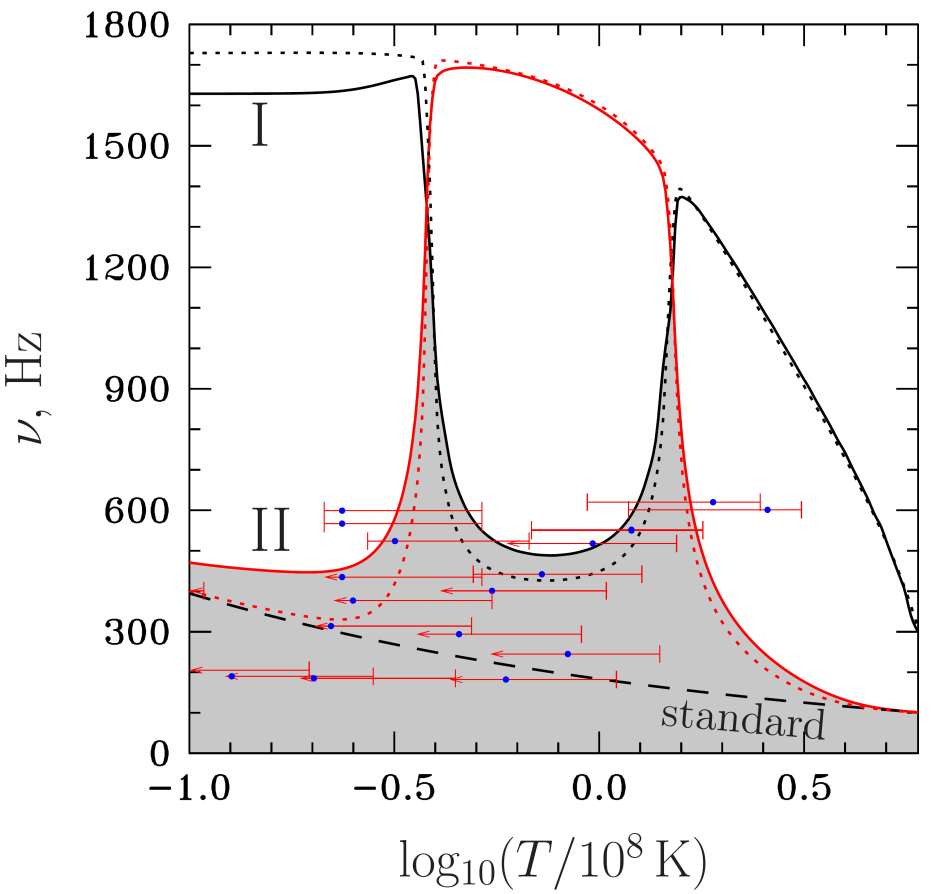 Stability region is very extended and hosts all the observed sources.
This is not surprising, since the relative motion of the normal and superfluid components is excited already in the leading order in rotation (because eigenfrequencies of the normal and superfluid modes coincide in the leading order for                  ).
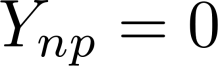 Model I
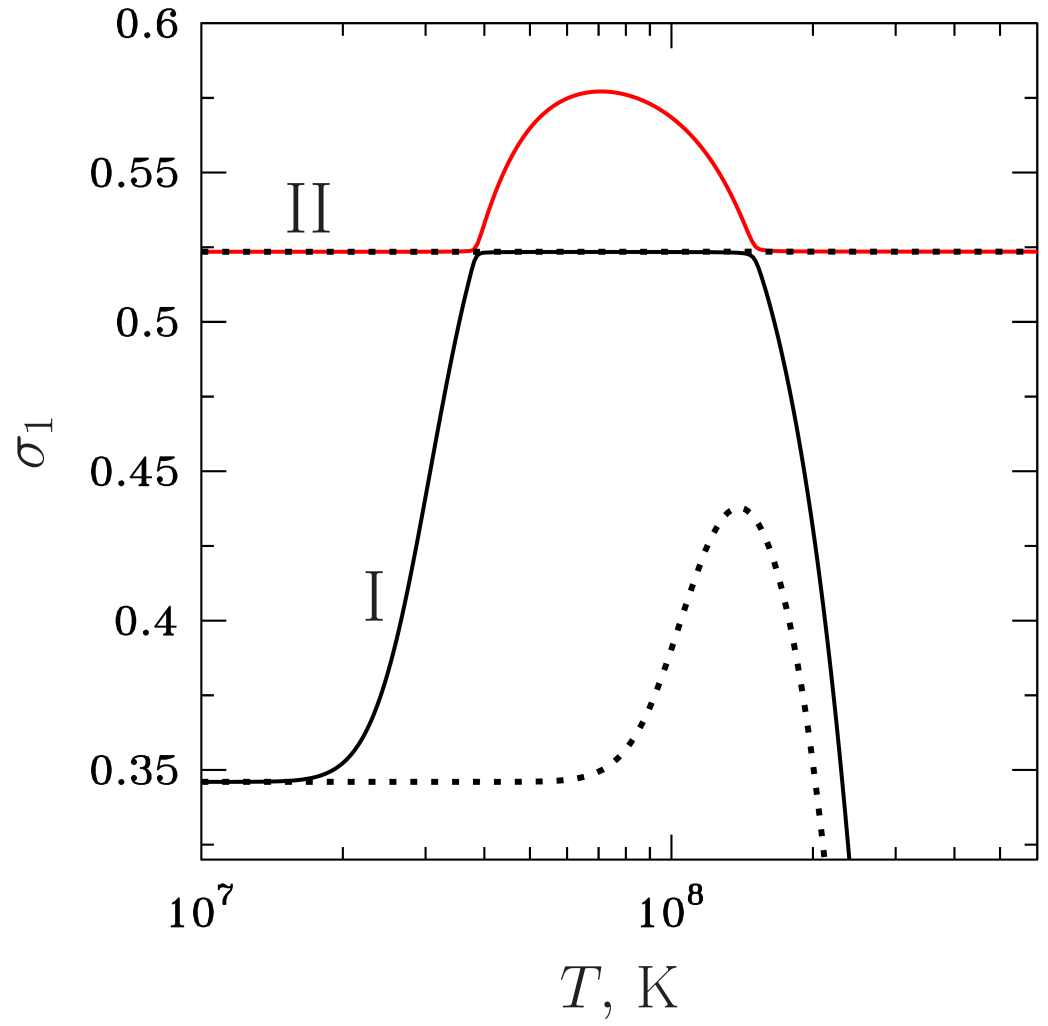 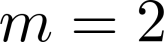 Model I
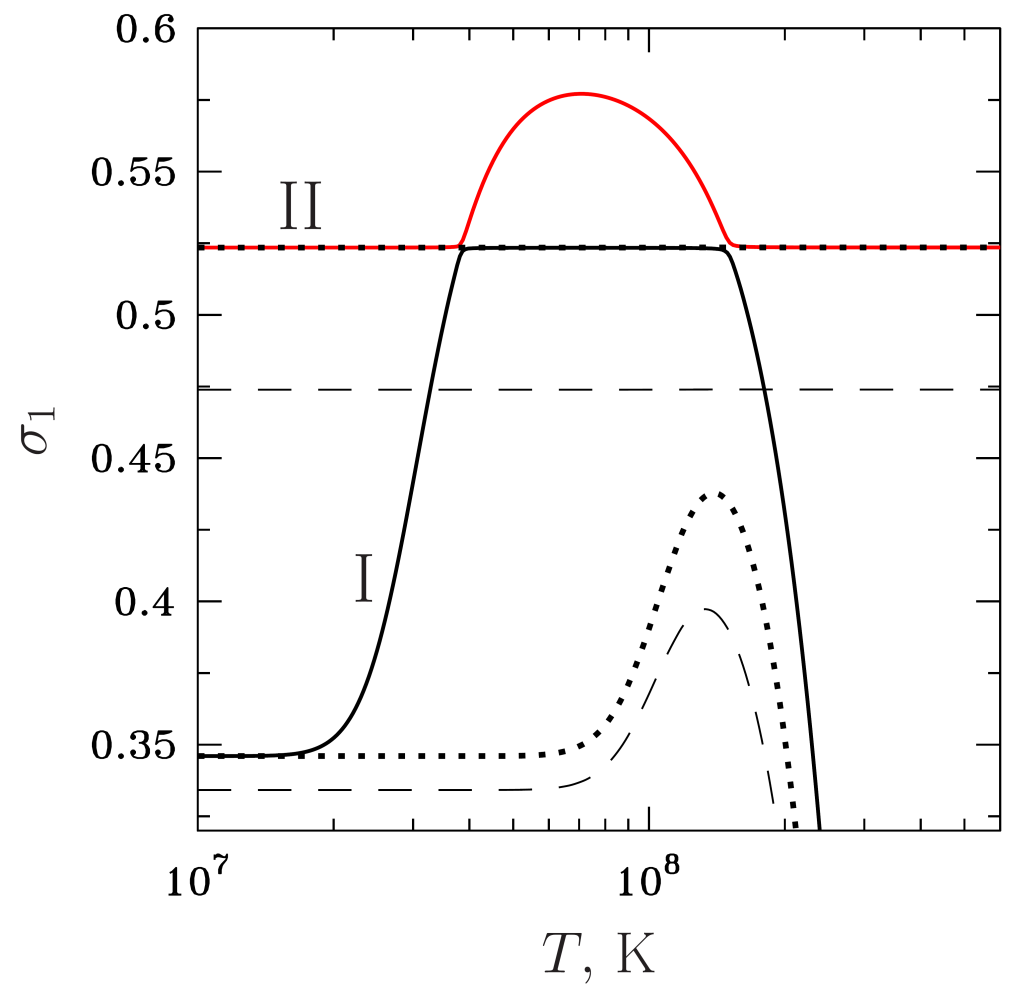 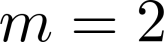 solid lines – density dependent profiles
dots –
dashes –
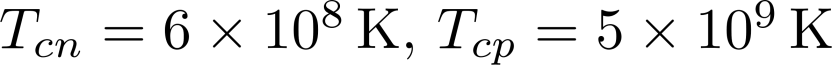 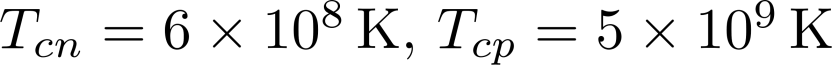 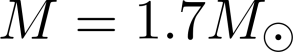 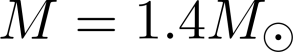 Normal mode is sensitive to stellar mass only.
Superfluid mode is sensitive to both stellar mass and superfluidity model.